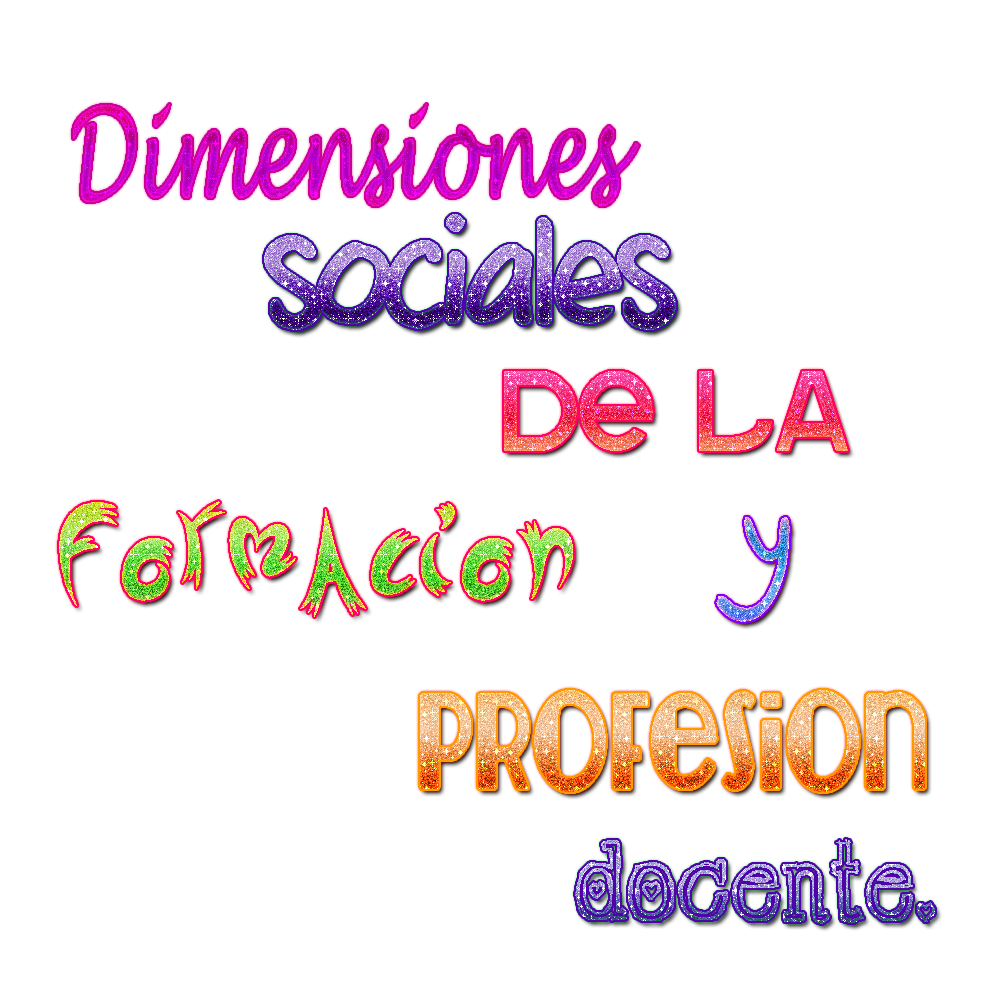 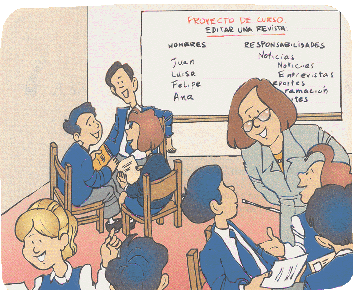 La práctica docente es de carácter social, objetivo e intencional. 
En ella intervienen los significados, percepciones y acciones de las personas involucradas en el proceso educativo :alumnos, docentes, padres, autoridades.

Maestros y estudiantes se constituyen en sujetos que participan en el proceso
Se desarrolla dentro de un contexto social, económico, político y cultural que influye en su trabajo, determinando demandas y desafíos. Ella implica relaciones con 
-Con los alumnos y alumnas  -Con otros maestros
-Con los padres de familia  -Con las autoridades 
-Con la comunidad           -Con la institución.
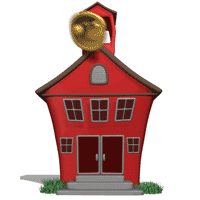 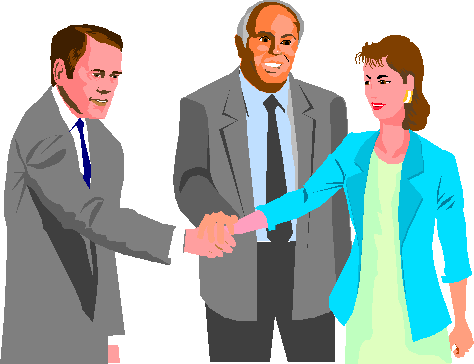 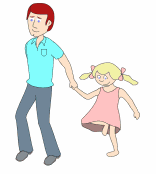 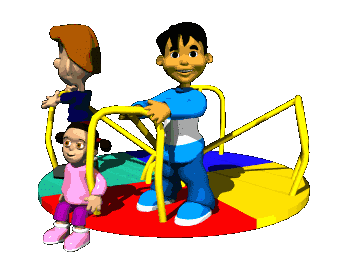 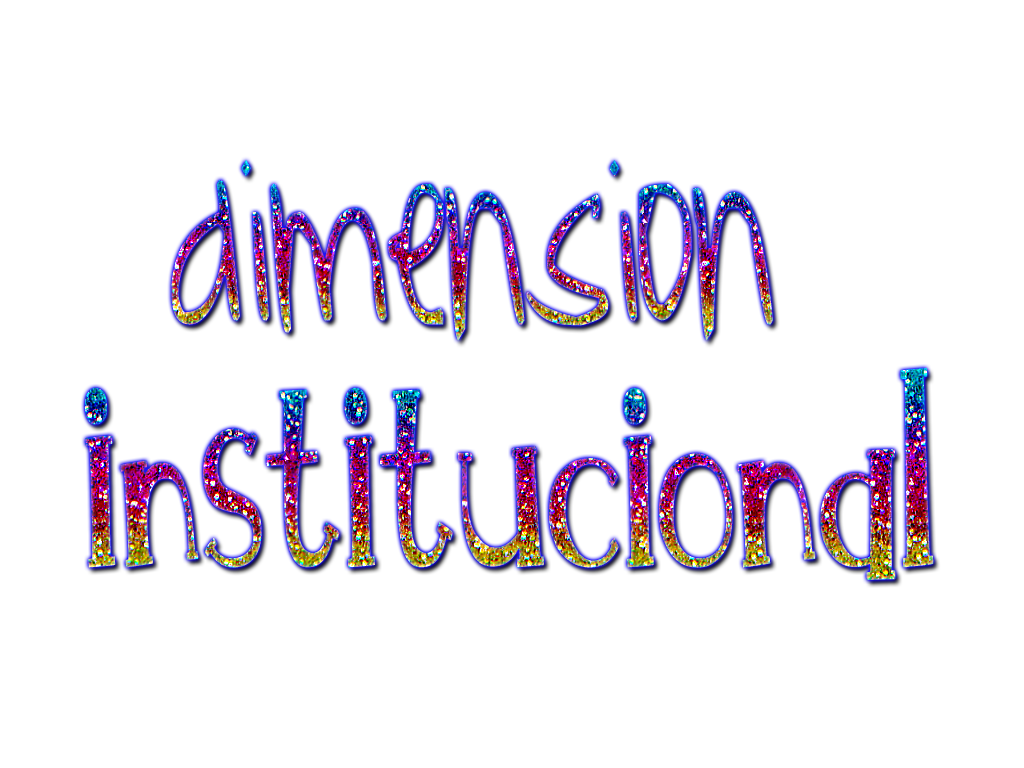 Se refiere al lugar en donde una persona se desarrolla como docente.
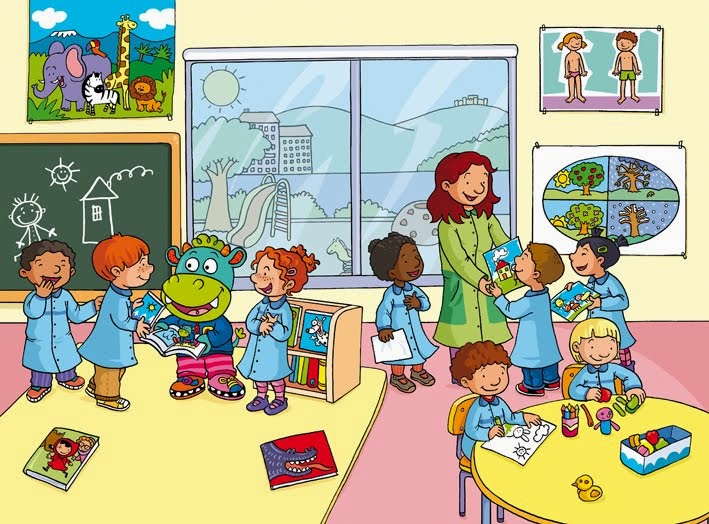 El quehacer del maestro es una tarea colectivamente construida y regulada en el espacio de la escuela, lugar del trabajo docente.
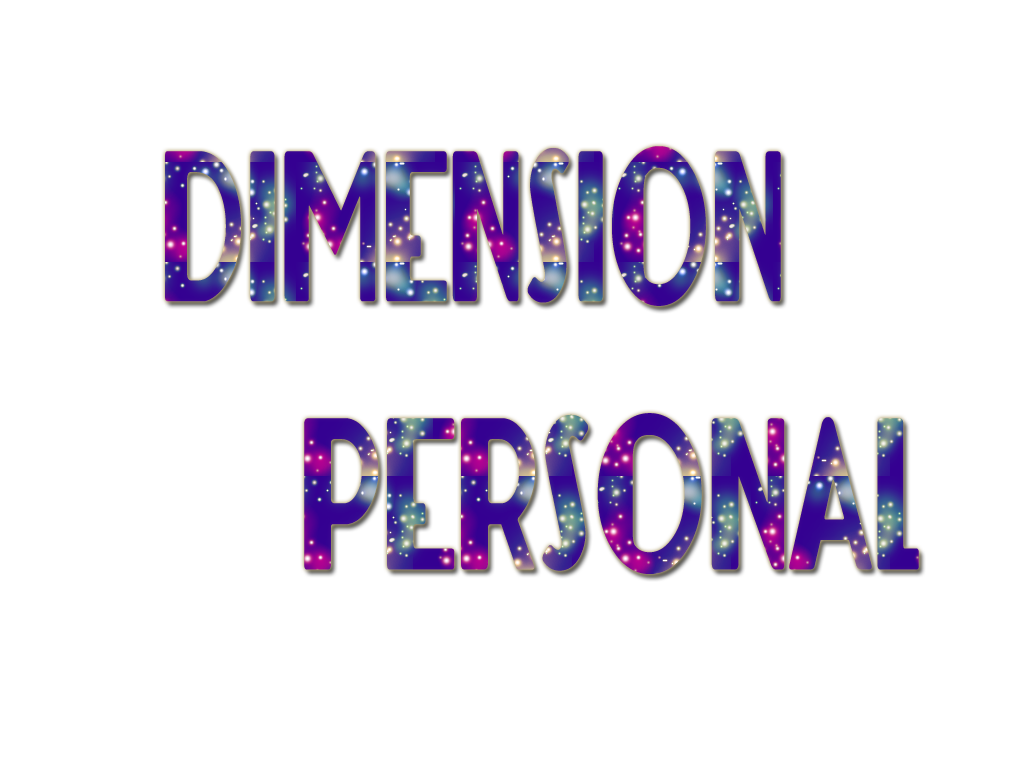 El docente debe ser entendido como un individuo con cualidades, características y dificultades
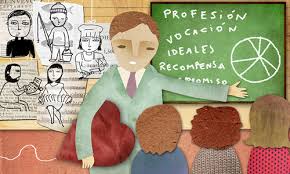 la reflexión se dirige a la concepción del profesor como ser, capaz de analizar su presente con miras a la construcción de su futuro.
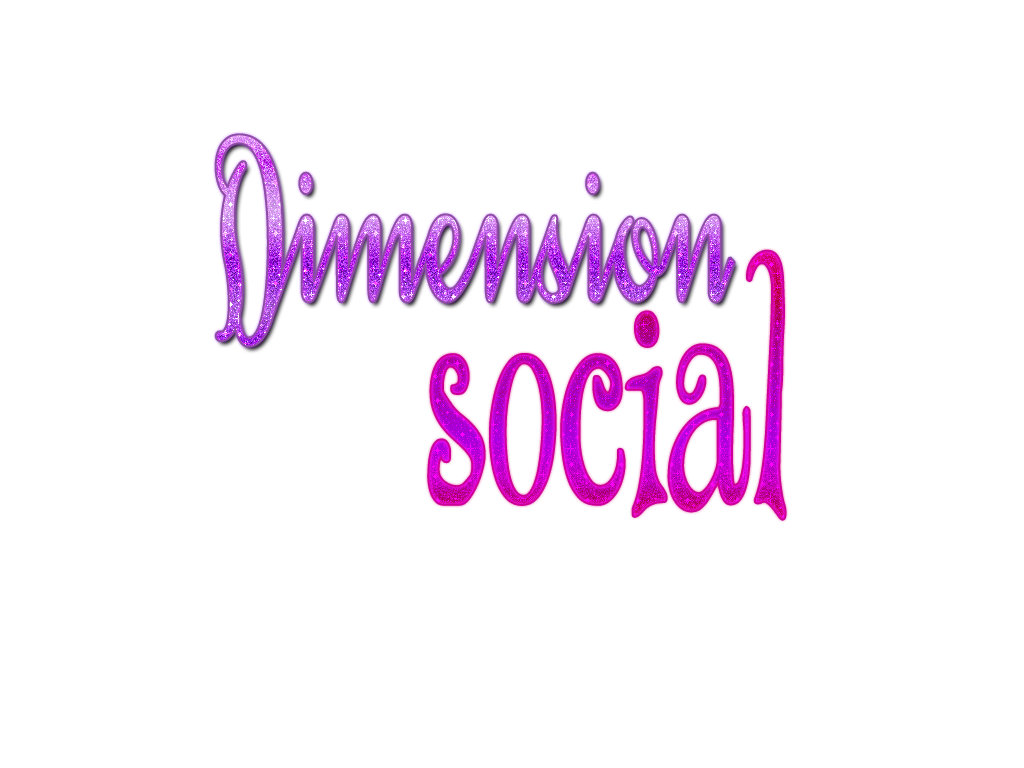 Esta dimensión intenta recuperar un conjunto de relaciones que se refieren a la forma en que cada docente percibe y expresa su tarea como agente educativo cuyo destinatario son diversos sectores sociales.
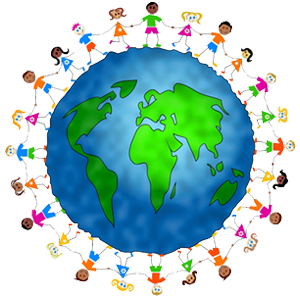 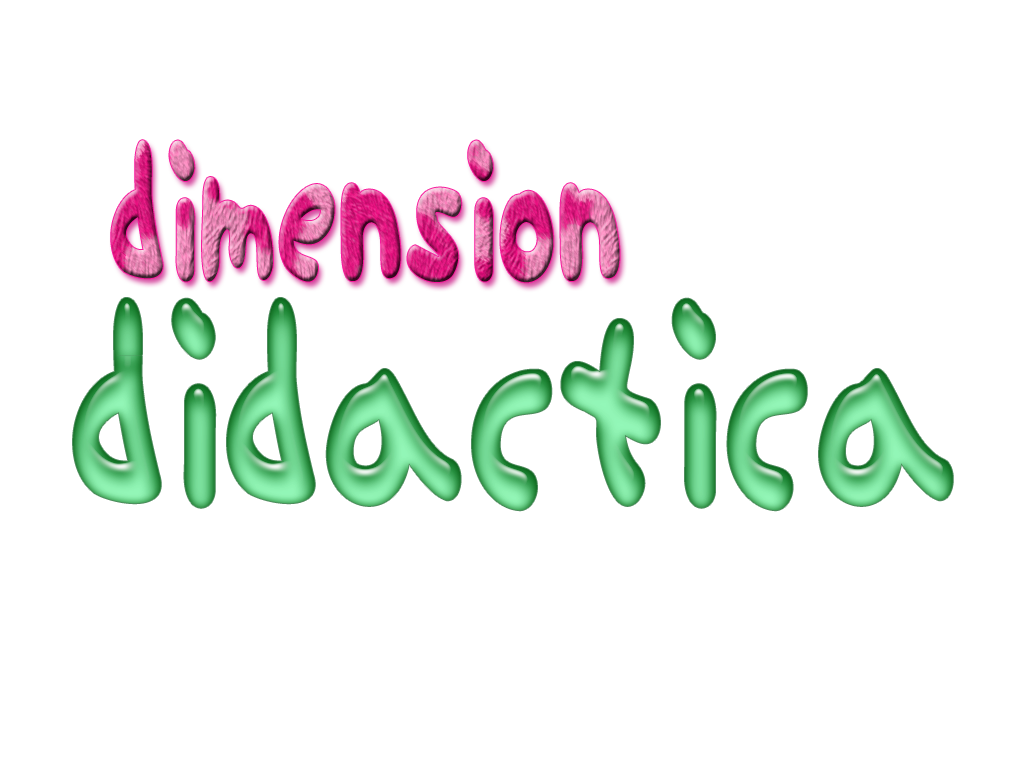 Hace referencia al papel del maestro como agente a través de procesos de enseñanza para que el alumno vaya creando sus propios conocimientos.
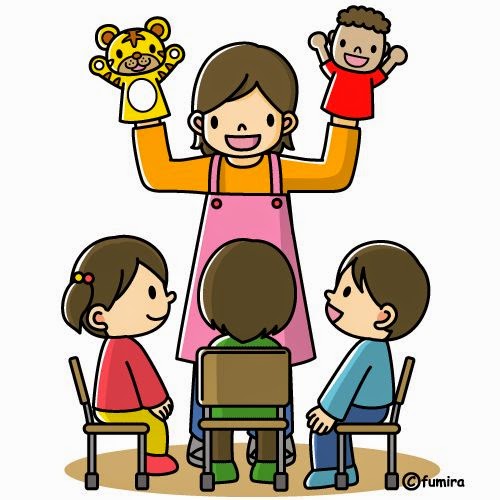 Trata de facilitar el conocimiento a los estudiantes, para que se apropien de él y lo recreen
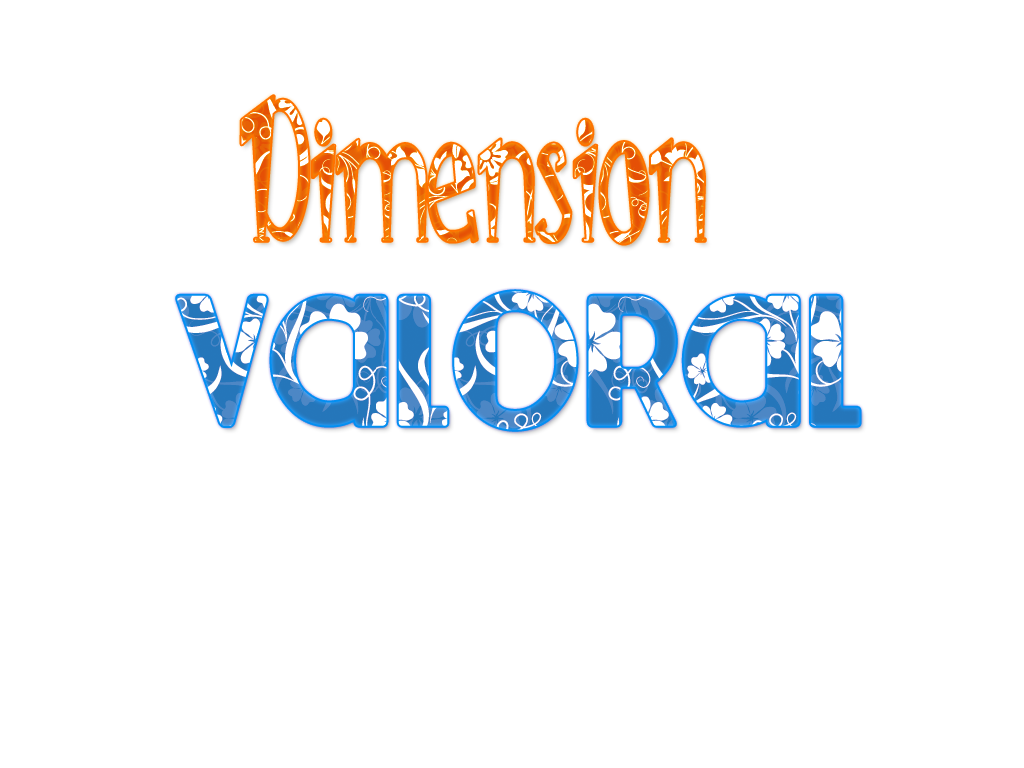 La práctica docente va dirigida hacia el logro de determinados fines educativos, contiene siempre una reflexión axiológica, es decir, un conjunto de valores.
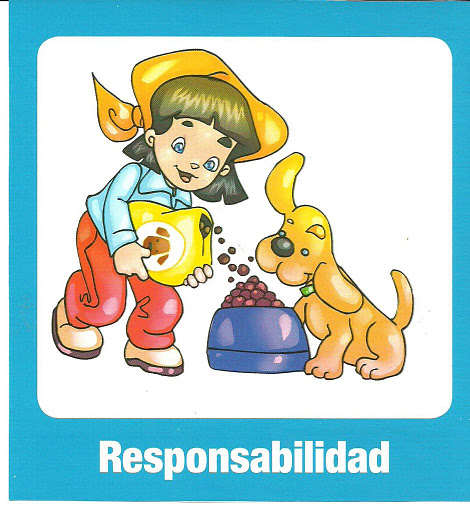 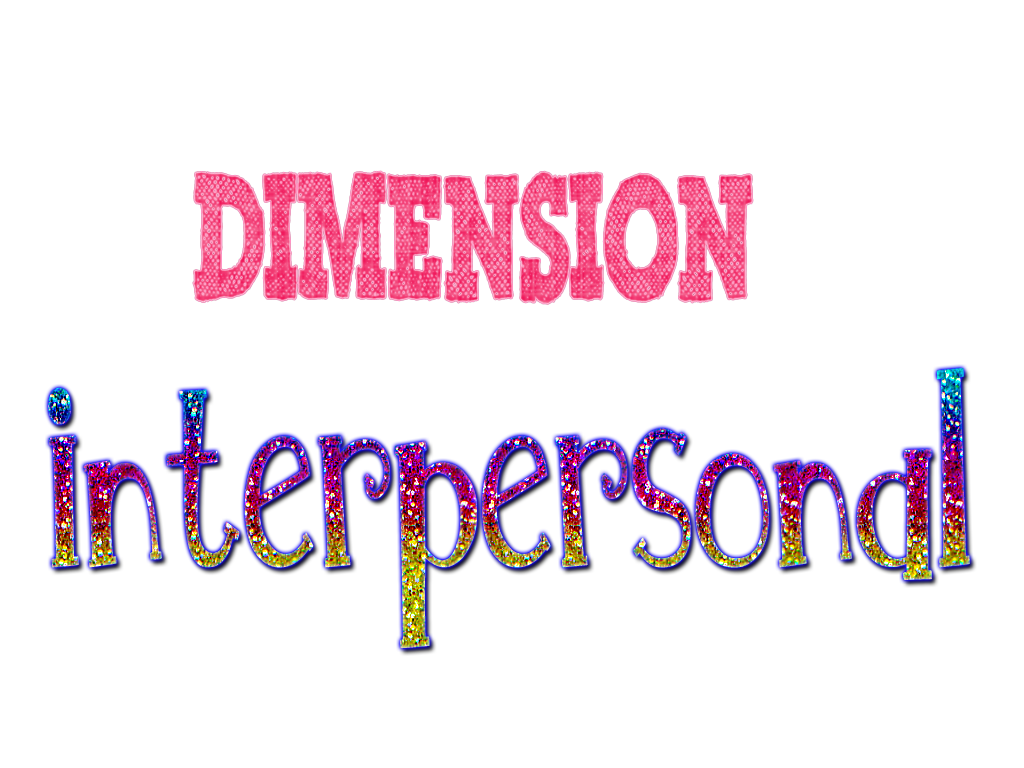 Relaciones entre las personas que participan en el proceso educativo: alumnos, maestros directores, madres y padres de familia.
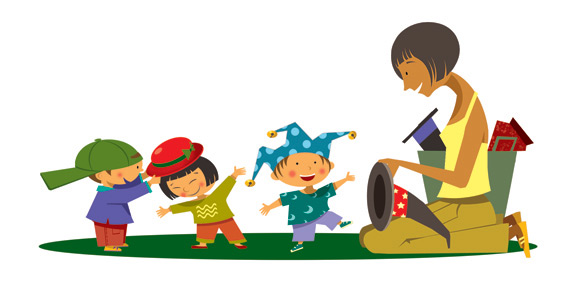